Reducing the Rate of NPDES SNC at State Facilities
Why we have to reduce SNC facilities in the state of Oklahoma……EPA’s new objective
EPA’s two types of SNC noncompliance
Category 1:  A) Reporting Violations. Includes Non-submit eDMR, Non-sampling, effluent limits, final compliance schedule progress reports, construction violations, compliance schedule violations
 Category 2: All other types of noncompliance that do not meet category 1
What is a significant noncompliance violation (SNC) on your eDMR
Three types of SNC eDMR: effluent violations, non-sampling violation, and non-submit violations
What is the most common SNC violation?
Answer:  non-submit of DMrs
Non-submit is 64% of SNC rate nationwide, most of that is incomplete data
SNC color code:
SNC rate
What’s the violation that an operator’s can control the most?
ANSWER: Non-submit and non-sampling
Documentation of your day-to day operations (MORs, permit on site, and SOP)
 What you have to sample for and when you have to sample (permit requirements)
 Calibration of lab equipment
 Your wastewater and water license
 Filling out eDMRs properly
Common Causes of SNC at State Facilities Continued
Lack of communication between facilities and ODEQ
 Not getting the permit to the operators
 Not reading the permit
 Lack of organization within the Town or City
Common Causes of SNC at State Facilities
Lack of Qualified Operators
 High turn-over of trained staff
 Lack of financial resources-Biggest problem among small facilities
 Lack of adequate training- Because of the financial difficulties
 Lack of Standard Operating Procedures-permit on site, MORs on site, laboratory paperwork on site, day to day to do list, lab equipment paperwork on site
 Lack of computer skills
Oklahoma DEQ Strategies to Address State Facility SNC
Reminder emails 5 days prior to due date to State Permitted Facilities
Follow-up calls
Data fixes for E2
 Send Warning emails to 10 days after due date to avoid formal enforcement action
 Identify State Facilities in SNC for regions & provide justifications for follow-up action (Notice of Violations)
Strategies Continued
To provide training on how to fill out eDMRs and operational training
 Develop a better way to communicate with facilities (emails or phone calls
Epas new tool ECHO. Who can see this data…everybody
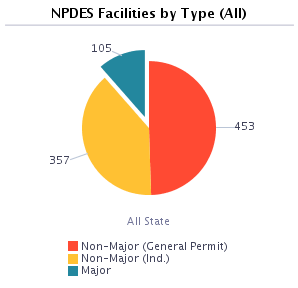 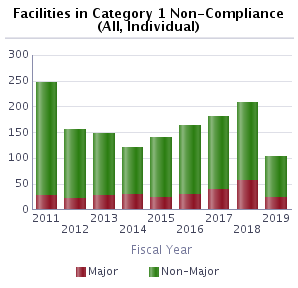 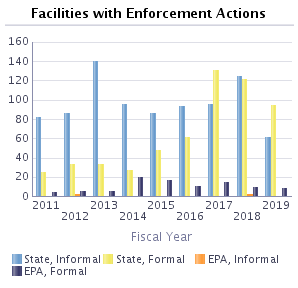 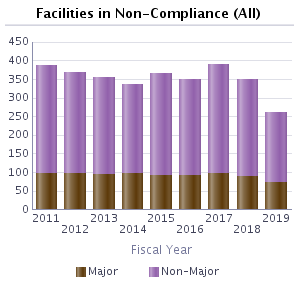 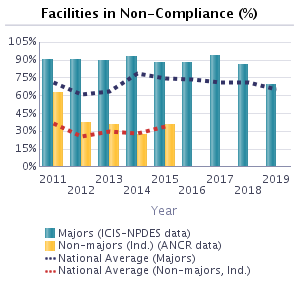 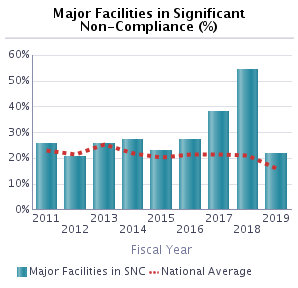 Percentages calculated from EPA's data system (ICIS-NPDES)
for major facilities on a fiscal year basis and ANCR data for
non-major facilities on a calendar year basis. Only state
violation determination data on major permittees is required to
be shared with EPA. ANCR data are available for 2011 - 2015.
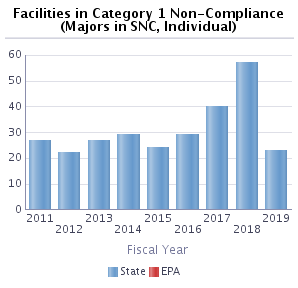 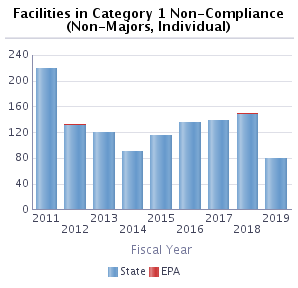 Oklahoma compared to the Regional level
The Process of completing an eDMR
There are two different websites: one is to fill in the DMR (E2) and one to sign the eDMR.
How to start to figure the calculations for the eDMR
We recognize that calendar weeks and calendar months rarely coincide. There for the purpose of calculating and reporting 7-day averages you should follow this process
If you are a weekly tester, you need to define your week and stick with it
Sunday- Saturday or Monday-Sunday etc
For Monthly testers, calculate everything that falls in that month
What to do with a Invalid test
An invalid test is defined as any test which does not satisfy the test acceptable criteria, procedures , and quality assurance requirements specified in the test methods and permit.
Should we use these results in calculations for the eDMR?
What to do we do with a test results that are below detectable limits
Unless otherwise stated in the permit, values below the detection limit are to be reported with a less than symbol ( < ) and the numeric value for the detection limit using the EPA approved method.
Where the permit contains a listing of Minimum Quantification Levels (MQLs) and the
permittee is granted authority in the permit to report zero in lieu of the <MQL for a specified parameter, (conventional, priority pollutants, metals, etc.) then zero is to be reported for that parameter.
In some cases the permittee has been granted by letter the authority to report zero when the permit does not contain this language. The permittee may request this authorization from its regulatory agency.
How do we report exceedences
Number of Exceedance - Total of sample measurements that exceed the daily maximum, daily minimum, or 7-day (weekly) average permit limit. DO NOT include monthly average or daily average violations in this field. If none, enter “0". Permittees with continuous pH, or temperature monitoring requirements should consult the permit for what constitutes an accedence and report accordingly.
How do we calculate loadings
In order to calculate loading we use the formula
    Sample result  X 8.34  X Flow of the day the sample was took
How do we calculate geometric mean
For samples that have a value of  TNTC on a plate count, the value must be 60000 / 100 mL for calculating the geometric mean.  Never put “TNTC” for the geometric mean
For samples that have a value of “0 colonies” on a plate count, the value must be 1 / 100 mL for calculating the geometric mean.  Never put “0” for the geometric mean
In order to calculate geometric mean we use 2 formulas
   Method 1:  Geometric Mean = “nth” root of n1 x n2 x n3  Example: 1 X 150 =150 of 2nd root = 12.2
   Method 2: is the average sum of the logs (log n1 + log n2...) followed by the anti-log of the average Example: log 1 + log 150 = 0 + 2.176 = 2.176 / 2 = 1.088 = inv log 1. 088 = 12.2
Examples of calculating the geometric mean
Sample 1: TNTC
Sample 2: 300
Sample 3: 150
Sample 4: BPQL
Method 1: 60000 x 300 x 150 x 1=
Method 2:  log 60000 + log 300 + log 150 + log 1= 4.77 + 2.47 + 2.17 + 0= 9.41 
Inv. Log 9.41= 227.95
Is there a difference between facilities that test 3 times a month compared to 3 times a week?
YES
Why? 
Calculations are different. Instead of taking the monthly average, weekly average is used. Example for weekly average
   Week 1:  (Sample 1 + Sample 2 + Sample 3)/3 = average week 1
   Week 2:  (Sample 1 + Sample 2 + Sample 3)/3 = average week 2
   Week 3:  (Sample 1 + Sample 2 + Sample 3)/3 = average week 2
   Week 4:  (Sample 1 + Sample 2 + Sample 3)/3 = average week 2
Monthly Weekly Average = (Avg. week 1 + Avg. week 2 + Avg. week 3 + Avg. week 4) / 4
Maximum Weekly Average = the highest of the 4 average weeks
Example 1 for facilities that test 2 per month
BOD sample		Result		Flow of the day of the sample in MGD
     1			BPQL			0.36
     2			45			0.57
   BOD’s BPQL is 2.0 mg/l	     Monthly Average:  (<2.0 + 45)/2= <23.5   Maximum:  45
   BOD Loading Calculations:  Sample 1: 2.0 X 8.34 X 0.36= <6.0	Sample 2:  45 X 8.34 X 0.57= 213.92
   BOD Monthly Loading Average :  (<6.0 + 213.92)/2= <109.96
   What it should look like on the eDMR
   		Loading (Limit is 45)	Monthly Average (Limit is 30)	Maximum (Limit is 45)       No. Ex
BOD		<109.96			<23.5				45	                             0
Example 2
BOD sample		Result		Flow of the day of the sample in MGD
     1			BPQL			0.36
     2			65			0.57
   BOD’s BPQL is 2.0 mg/l	     Monthly Average:  (<2.0 + 65)/2= <33.5   Maximum:  65
   BOD Loading Calculations:  Sample 1:  <2.0 X 8.34 X 0.36= <6.0	Sample 2:  65 X 8.34 X 0.57= 308.99
   BOD Monthly Loading Average :  (<6.0 + 308.99)/2= <157.49
   What it should look like on the eDMR
   		Loading (Limit is 45)	Monthly Average (Limit is 30)	Maximum (Limit is 45)       No. Ex
BOD		<157.49			<33.5				65	                             1
Example 3 for facilities that test 3 per month
BOD sample		Result		Flow of the day of the sample in MGD
     1			BPQL			0.36
     2			34			0.57
     3			Invalid			0.53
   BOD’s BPQL is 2.0 mg/l	     Monthly Average:  (<2.0 + 34)/2= <18   Maximum:  34
   BOD Loading Calculations:  Sample 1:  <2.0 X 8.34 X 0.36= <6.0	Sample 2:  34 X 8.34 X 0.57= 161.63
   BOD Monthly Loading Average :  (<6.0 + 161.63)/2= <83.81
   What it should look like on the eDMR
   		Loading (Limit is 45)		Monthly Average (Limit is 30)	Maximum (Limit is 45)      	        No. Ex
BOD		<83.81			<18				34	                             1
Example 3 for facilities that test 3 per Week
BOD sample		Result		Flow of the day of the sample in MGD
     Week 1		1			BPQL			1.1
     		2			15			0.93
     		3			Invalid			0.98
     Week 2		1			23			1.3
     		2			54			1.5
     		3			65			1.5
     Week 3		1			35			1.1
     		2			30			1.1
     		3			34			0.99
     Week 4		1			29			0.95
     		2			25			0.96
     		3			22			0.99
Example 3 continued
BOD Concentrations Calculations
   BOD’s BPQL is 2.0 mg/l	
   Week 1: (<2.0 +15)/ 2 = <8.5 	
   Week 2: (23+54+65)/3 = 47.3
   Week 3: (35+30+34)/3 = 33
   Week 4: (29+25+22)/3 = 25.3
   Monthly Weekly Average: (<8.5+47.3+33+25.3)/4 =28.5
   Maximum Weekly Average: 47.3
Example 3 continued
BOD Loading Calculations
   Week 1: <2.0 x 8.34 x 1.1=  <18.3	 Week 2: 23 x 8.34 x 1.3 = 249.4
   Week 1: 15 x 8.34 x 0.93=  116.3             	Week 2: 54 x 8.34 x 1.5 = 675.5
    					Week 2: 65 x 8.34 x 1.5 = 813.2

   Week 3: 35 x 8.34 x 1.1 = 321.1		Week 4: 29 x 8.34 x 0.95 =229.8
   Week 3: 30 x 8.34 x 1.1 = 275.2		Week 4: 25 x 8.34 x 0.96 =200.2
   Week 3: 34 x 8.34 x 0.99 = 280.7		Week 4: 22 x 8.34 x 0.99 = 181.6
Example 3 continued
Week 1= (18.3 + 116.3)/2 = 269.2
Week 2= (249.4 + 675.5 + 813.2)/3 = 579.4
Week 3= (321.1 + 275.2 + 280.7)/3 = 292.3
Week 4= (229.8 +200.2 +181.6)/3 = 203.9
BOD Loading = (269.2 + 579.4 + 292.3 + 203.9)/4 = <336.2
BOD Monthly Weekly Average = <28.5
BOD Maximum Weekly Average = 47.3
Example 3 continued
What it should look like on the eDMR
  	 Loading (775.6)  Mon.WK AVG (30)     Maximum (45)       No. Ex
BOD	 <336.2 		<28.5		       47.3		1
Question 1
BOD sample		Result		Flow of the day of the sample in MGD
     1			BPQL			1.8
     2			2			1.1
   BOD’s BPQL is 2.0 mg/l	     Monthly Average:             Maximum:    
   BOD Loading Calculations: 
   BOD Monthly Average :
   What it should look like on the eDMR
   	Loading			Monthly Average		Maximum		No. Ex
BOD
Question 2
BOD sample		Result		Flow of the day of the sample in MGD
     1			32			1.8
     2			14			1.1
     3			25			1.2
   BOD’s BPQL is 2.0 mg/l	     Monthly Average:             Maximum:    
   BOD Loading Calculations: 
   BOD Monthly Average :
   What it should look like on the eDMR
   	Loading			Monthly Average		Maximum		No. Ex
BOD
Question 3
BOD sample		Result		Flow of the day of the sample in MGD
     1			62.3			0.78
     2			Invalid test		0.56
   BOD’s BPQL is 2.0 mg/l	     Monthly Average:             Maximum:    
   BOD Loading Calculations: 
   BOD Monthly Average :
   What it should look like on the eDMR
   			Loading			Monthly Average		Maximum
BOD
Examples of MORs with calculations
First one is testing 3 times per month
Second one is testing 3 times per week
What is Oklahoma DEQ using to improve SNC rate
Email system: Gov Delivery
Oklahoma’s E2 and ERS website
Oklahoma’s own data base (NMS)
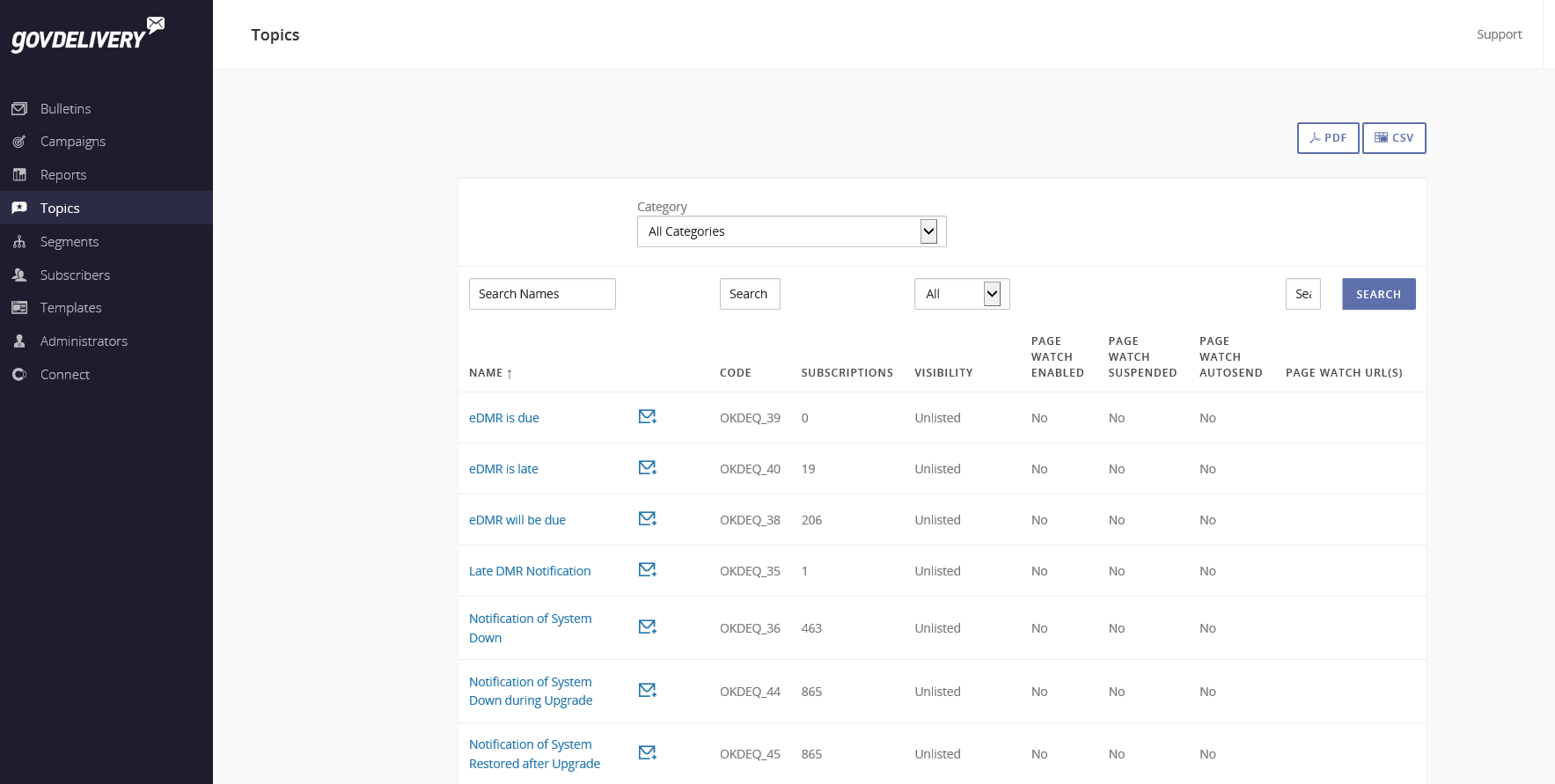 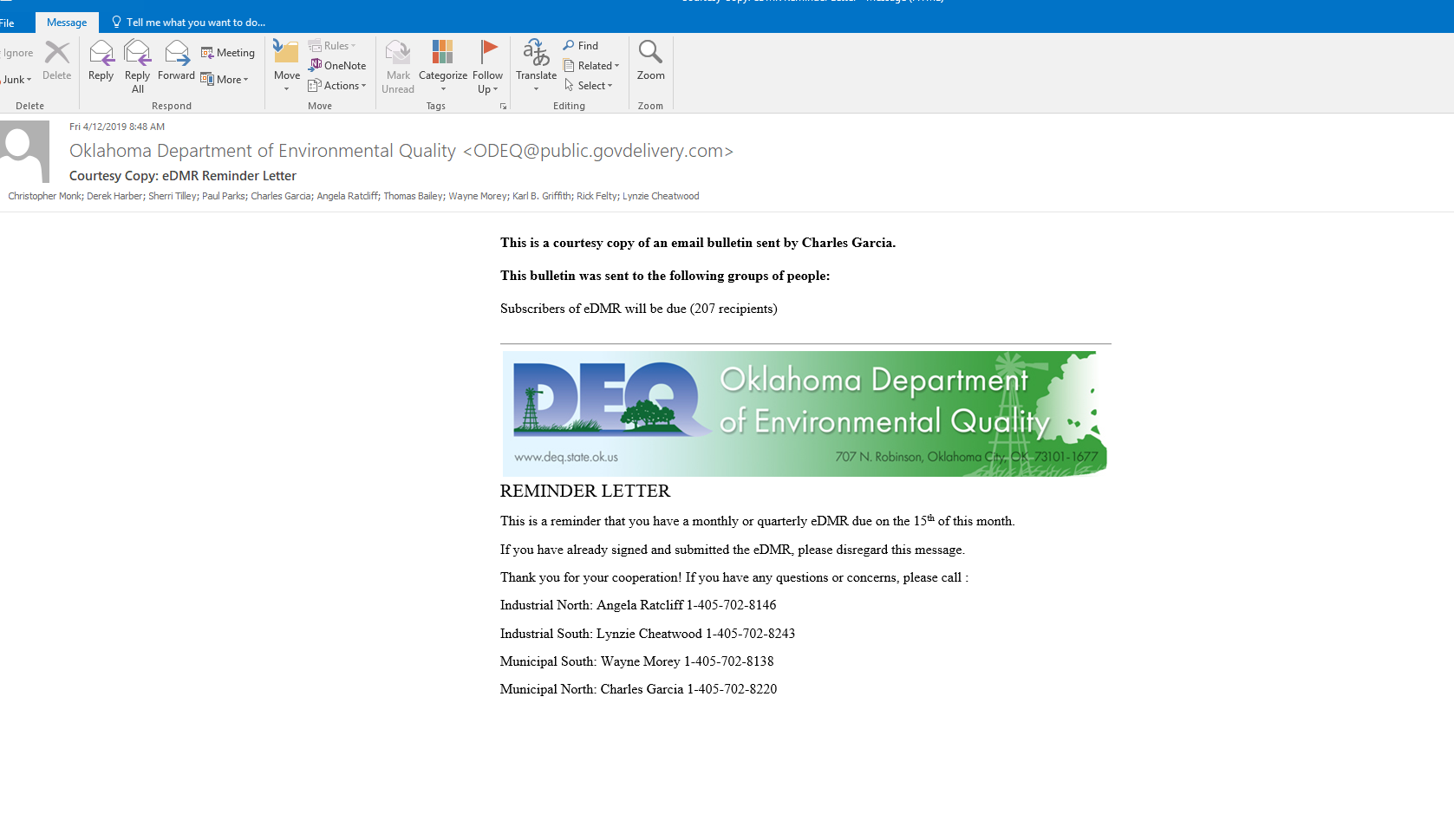 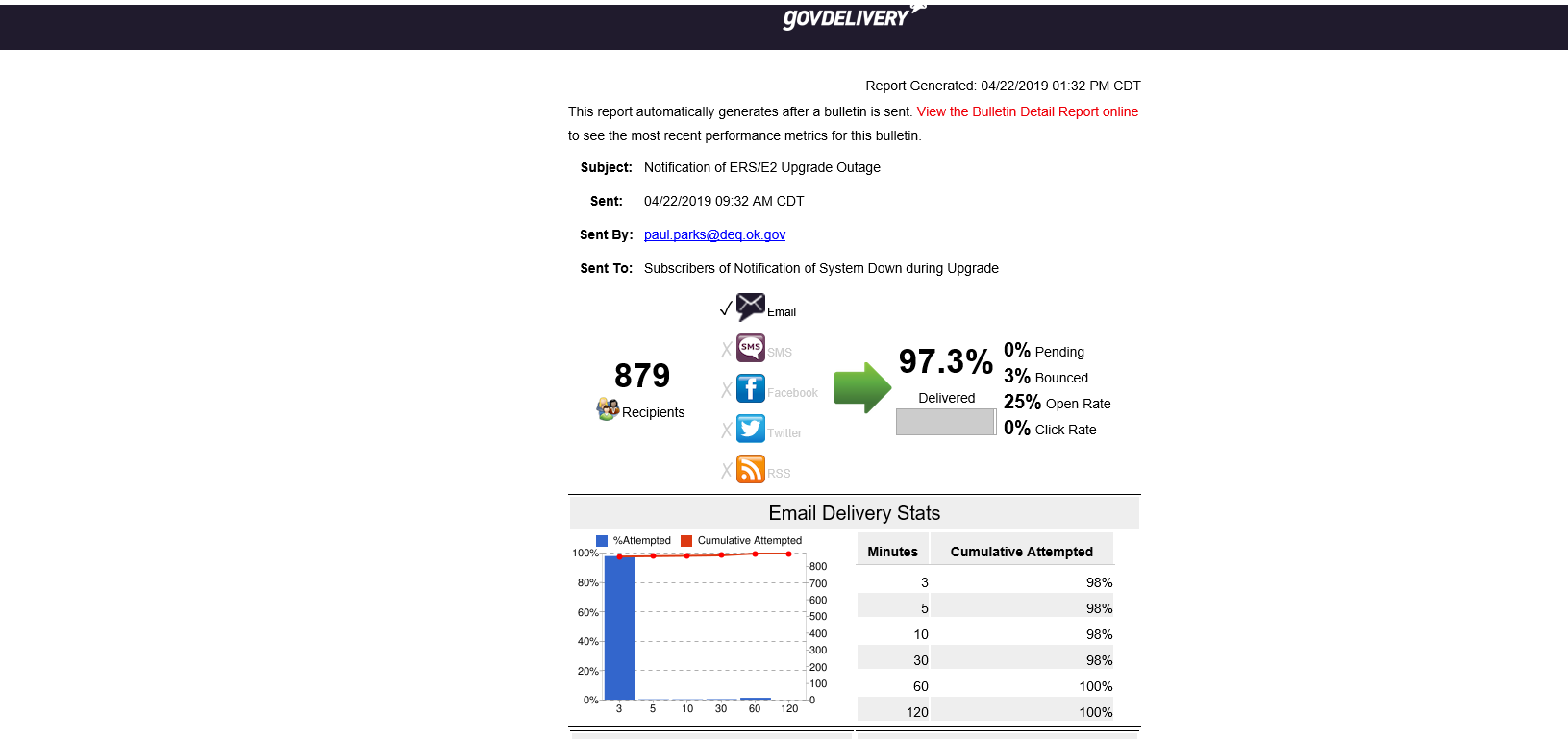 Long-term Strategies to Address Federal Facility SNC
Continue data-sharing and dialoguing with Federal Agency HQs
Identify FFs in SNC for regions/states
Fund/conduct FF inspections or compliance assistance work
Improve FF data quality in conjunction with data sub-workgroup
Develop webinars/compliance alerts/content for FedCenter
Continue outreach – present at meetings with Federal Agencies
Contact Information
Wayne Morey
wayne.morey@deq.state.gov
405-702-8138
Charles Garcia
Charles.Garcia@deq.state.gov
405-702-8220